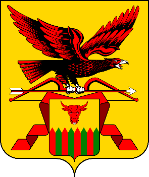 Государственная инспекция Забайкальского края
Итоговая защита
Дашибалов Баясхалан Александрович
Начальник Государственной инспекции Забайкальского края
Проект:
Оптимизация процесса запроса пояснений у контролируемых лиц
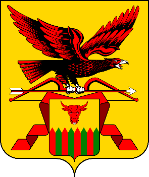 Организационно-распорядительные документы
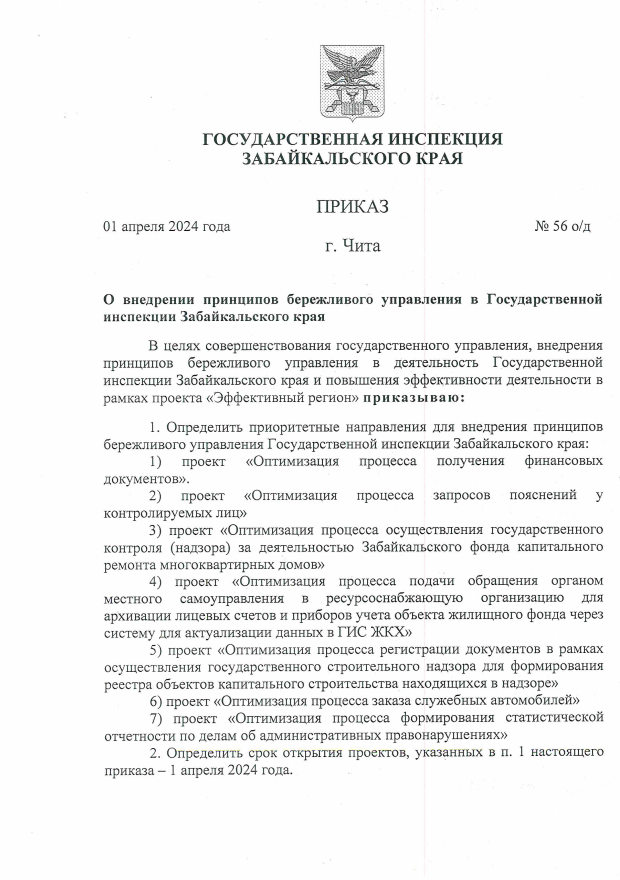 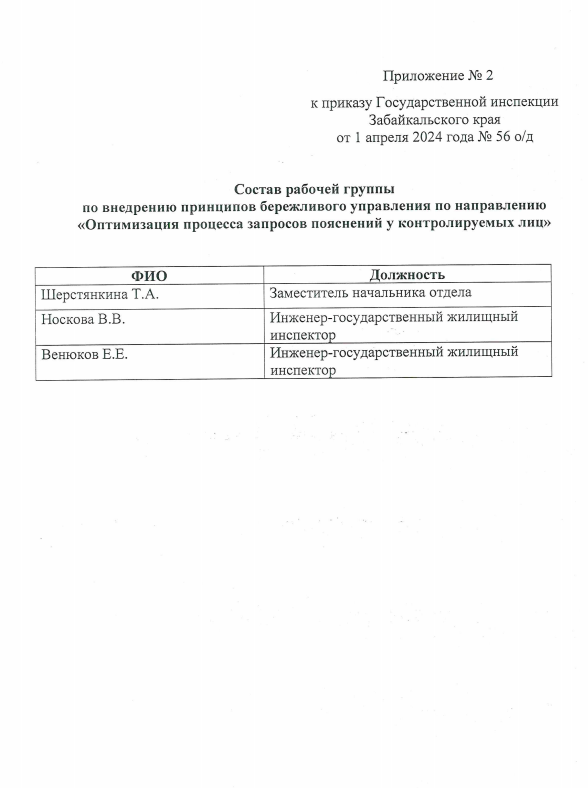 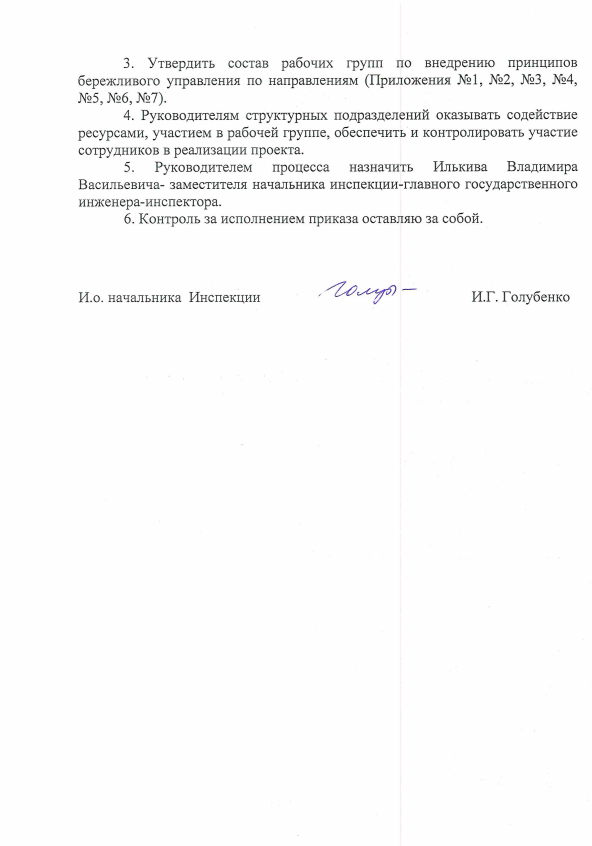 Организационно-распорядительные документы
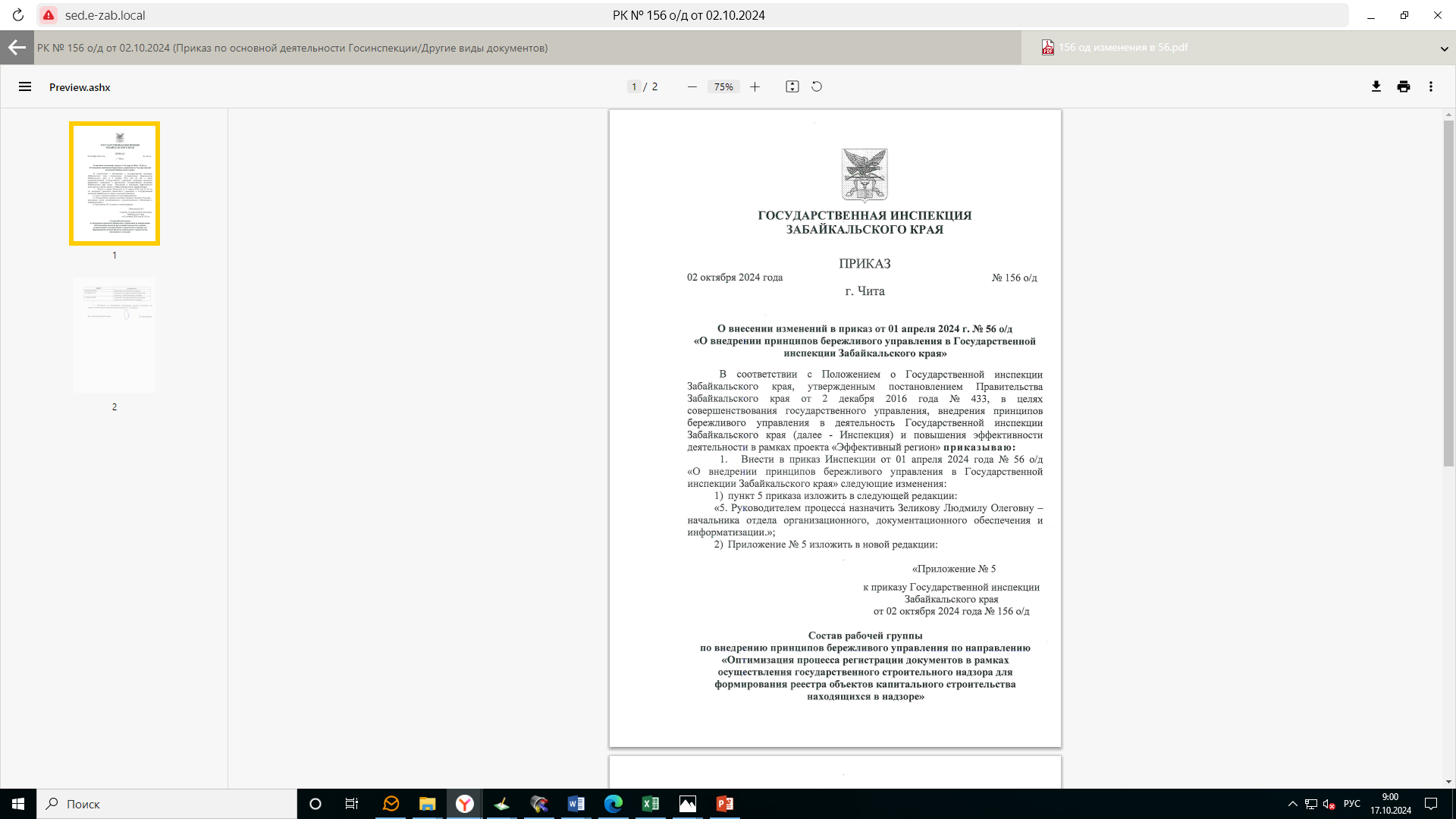 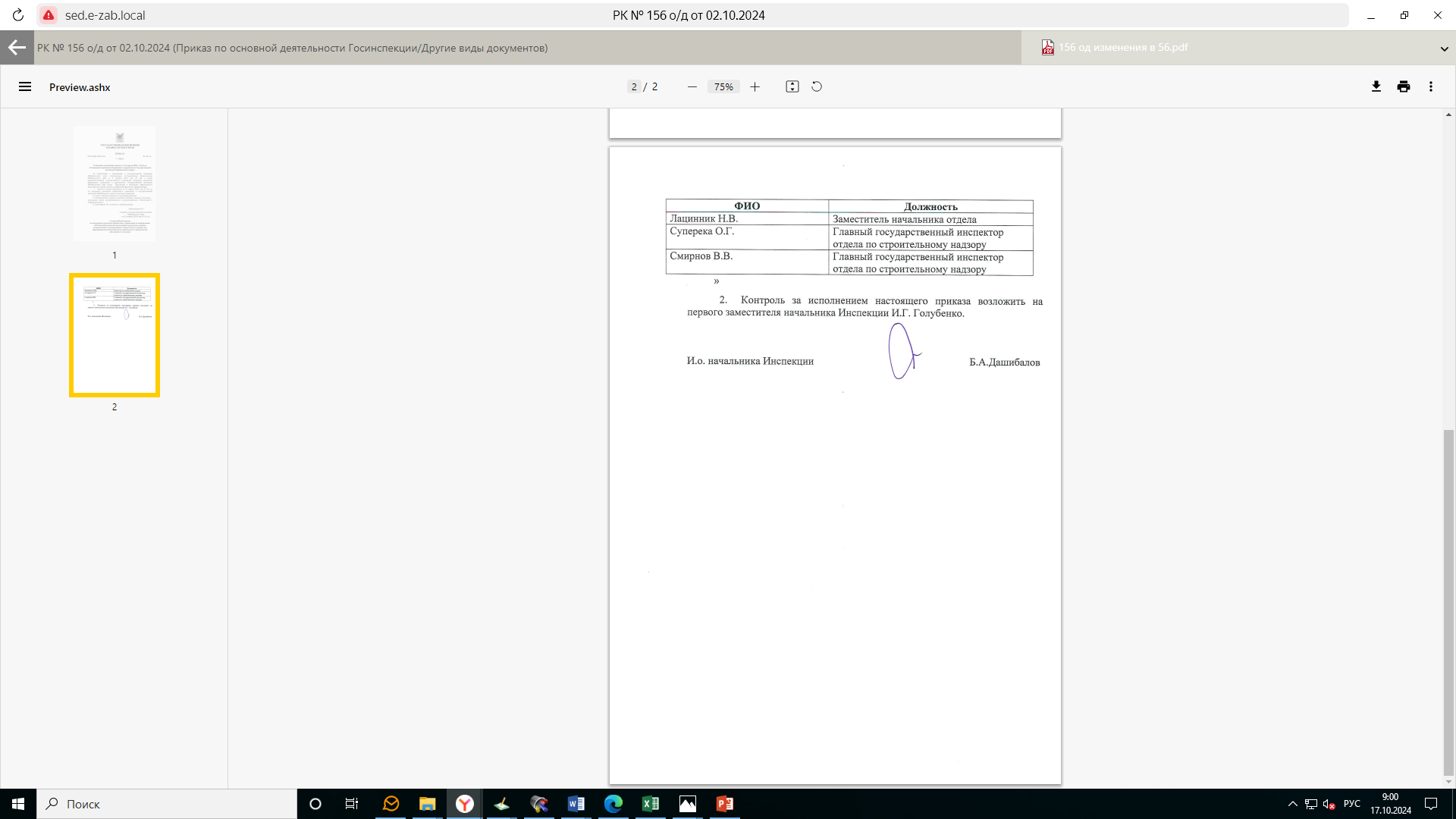 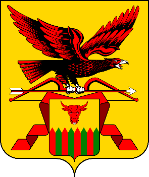 Команда проекта:Руководитель процесса: - начальник отдела организационного, документационного обеспечения и информатизации – Зеликова Людмила ОлеговнаРуководитель проекта: - заместитель начальника отдела жилищного надзора и лицензионного контроля Шерстянкина Татьяна Алексеевна Команда проекта: - инженер – государственный жилищный инспектор Носкова Виктория Вячеславовна- инженер- государственный жилищный инспектор Венюков Евгений Евгеньевич
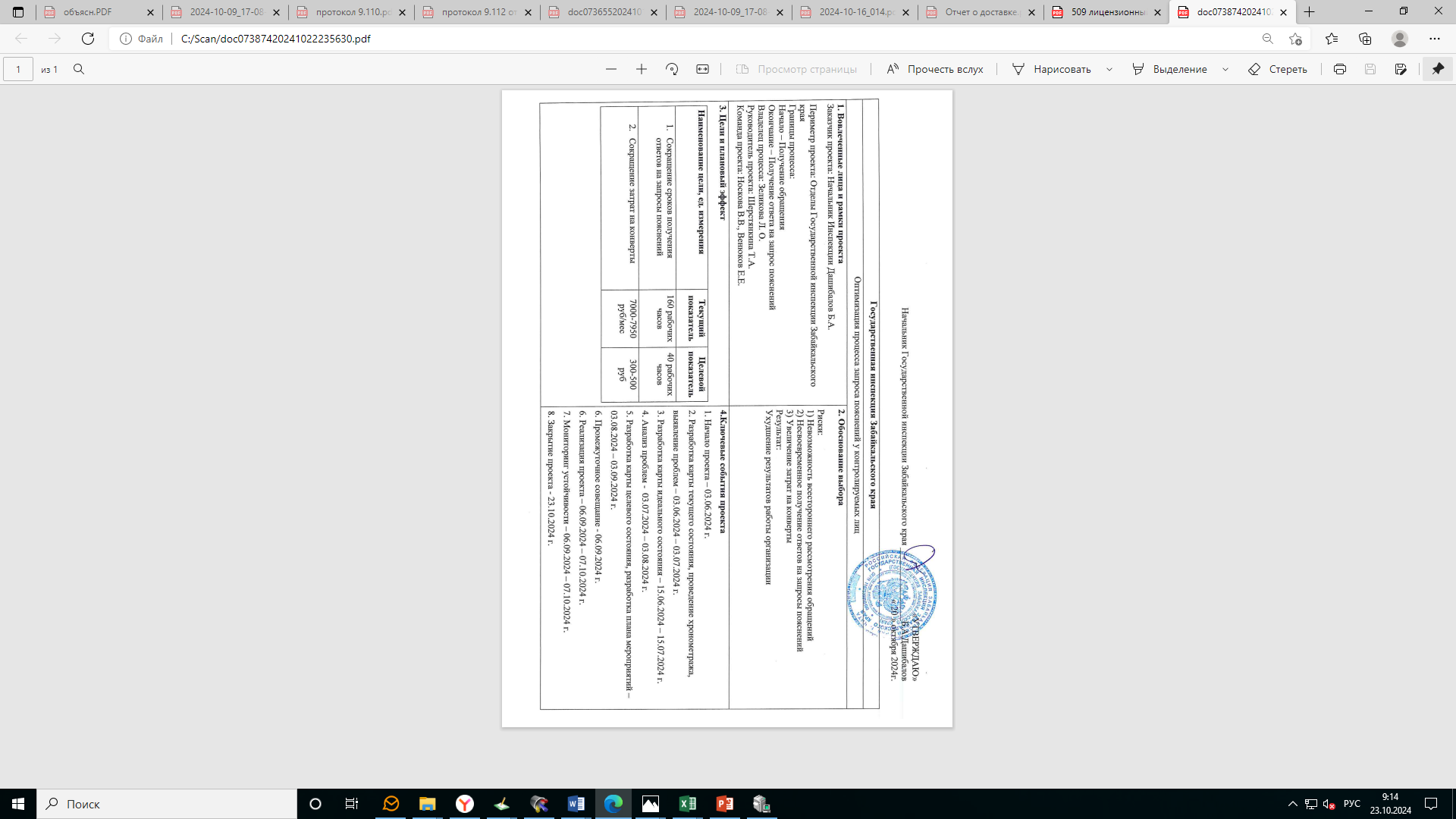 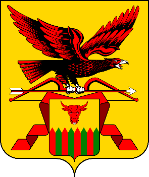 Паспорт проекта
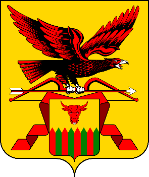 Карта текущего состояния процесса  запросов пояснений у контролируемых лиц
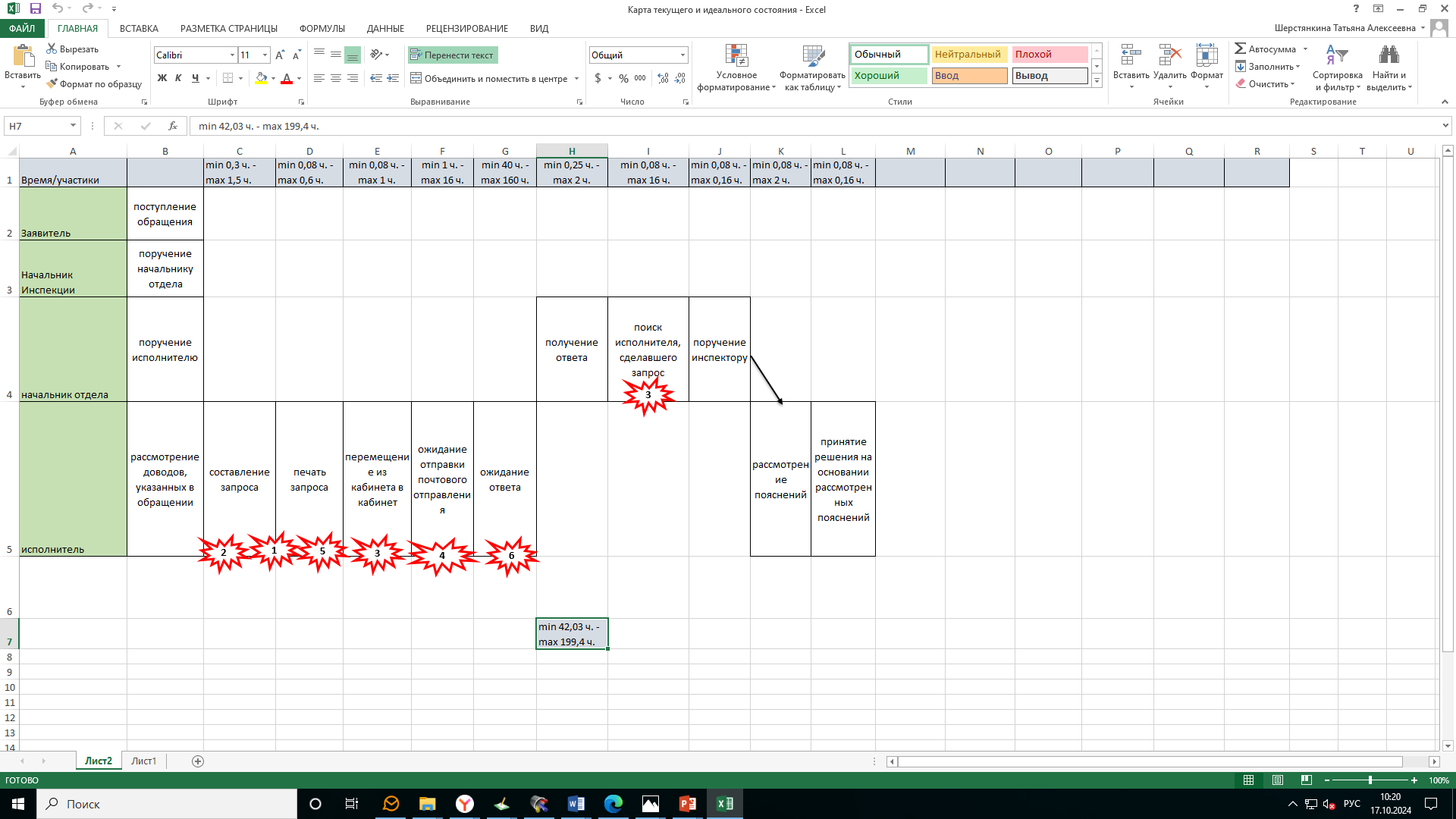 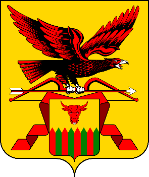 Текущие проблемы
Перечень проблем, выявленных в ходе составления карты текущего состояния процесса направления запросов пояснений контролируемым лицам.

1. Перебои с техническим оборудованием.
2. Затраты времени на поиск почтового адреса контролируемого лица.
3. Затраты времени на перемещение из кабинета в кабинет.
4. Затраты денежных средств на конверты и марки.
5. Брак (траты бумаги, время на правки).
6. Неполучение почтовых отправлений контролируемыми лицами.
Идеальная карта процесса запроса пояснений у контролируемых лиц
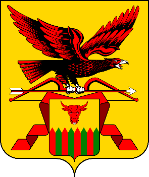 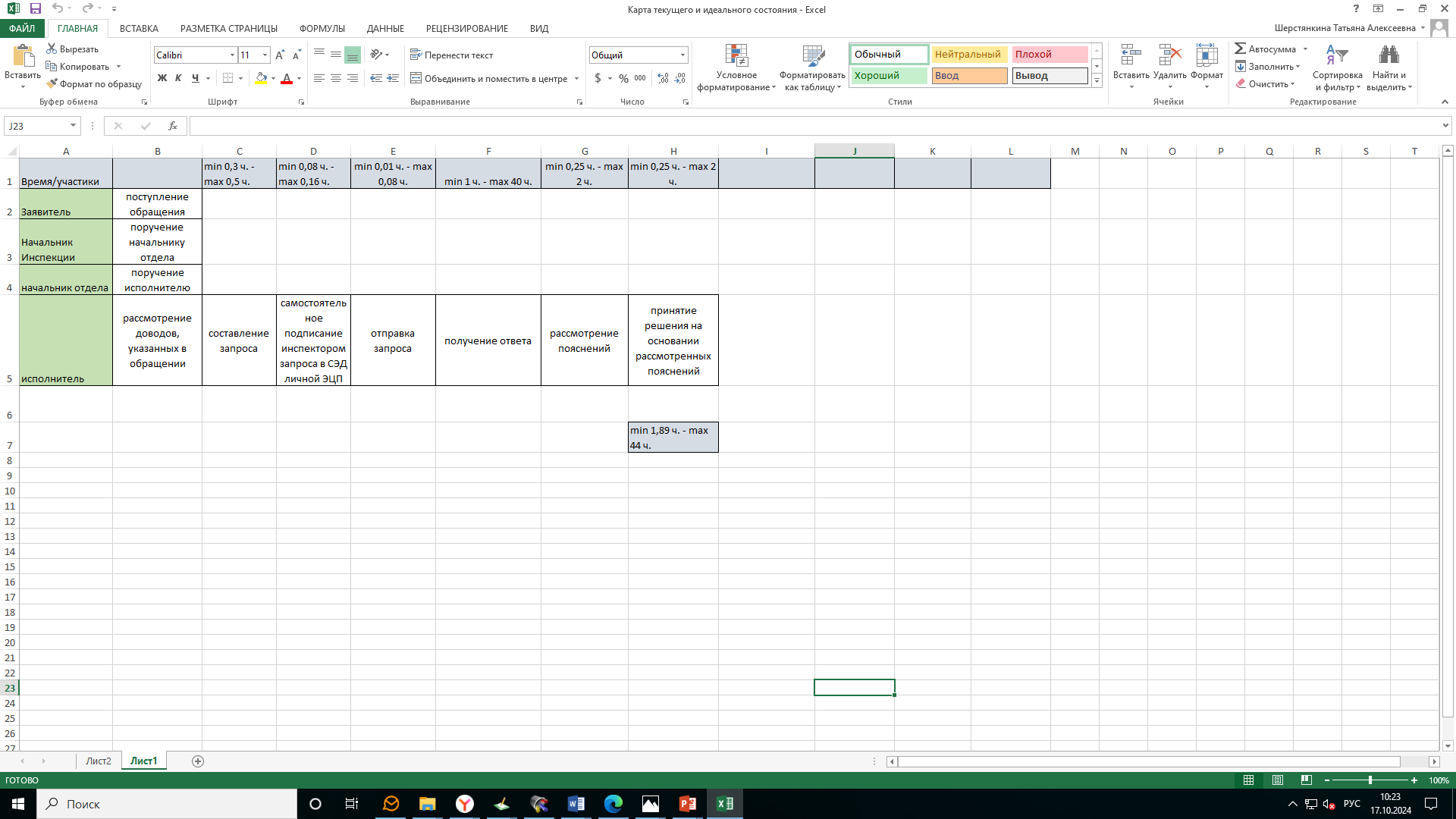 Карта целевого процесса запроса пояснений у контролируемых лиц
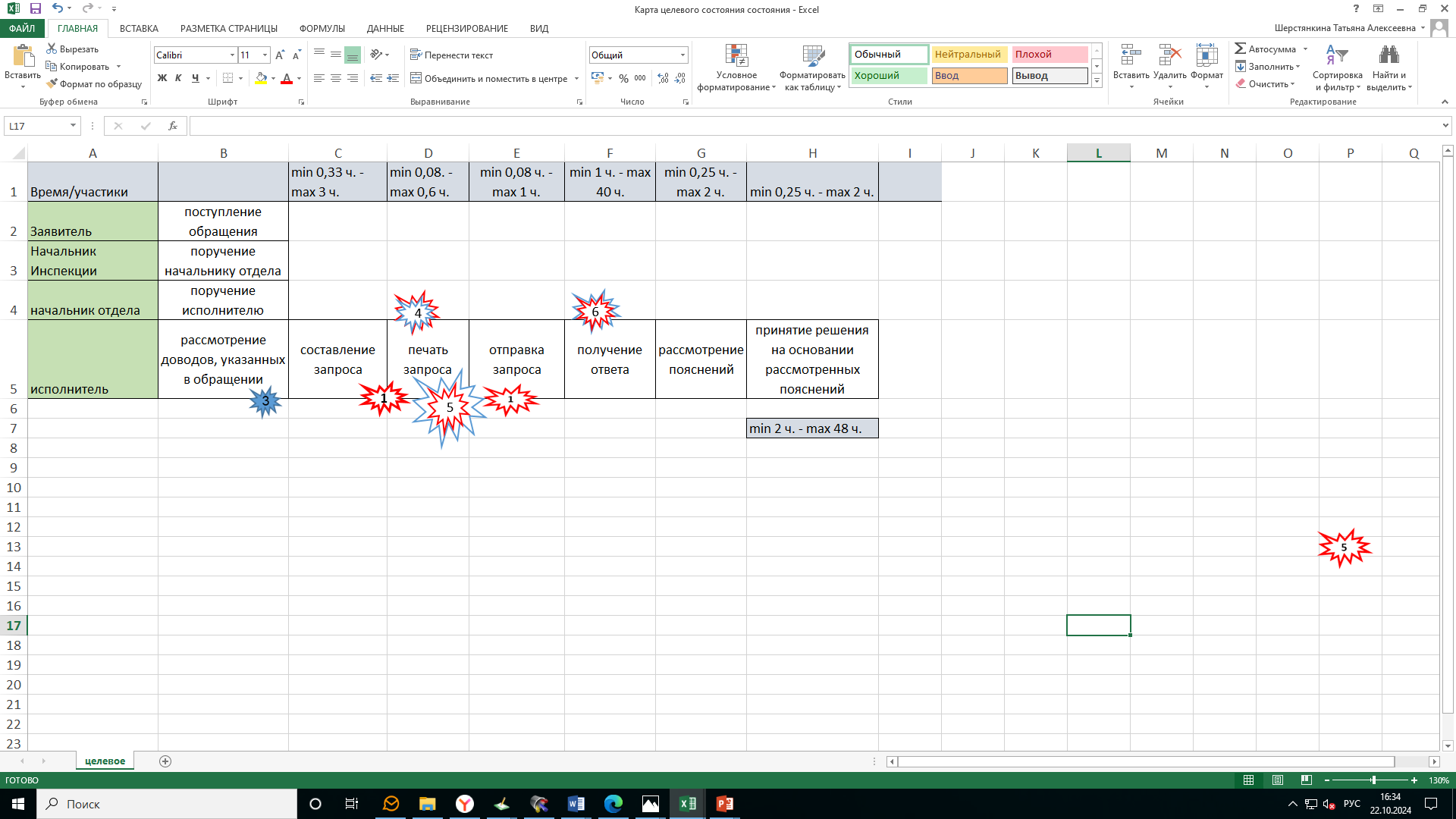 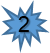 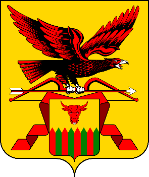 Пирамида проблем
Федеральный уровень
Региональный уровень
6
Уровень организации
5
2
4
1
3
Подготовка к плану действий
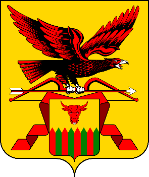 Как мы хотим повлиять на выявленные при картировании текущего состояния проблемы в рамках текущего проекта?
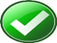 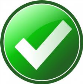 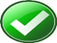 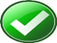 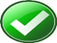 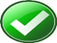 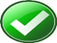 Анализ проблем
Вклад в цель:
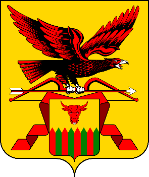 План мероприятий по реализации проекта
Реализация проекта
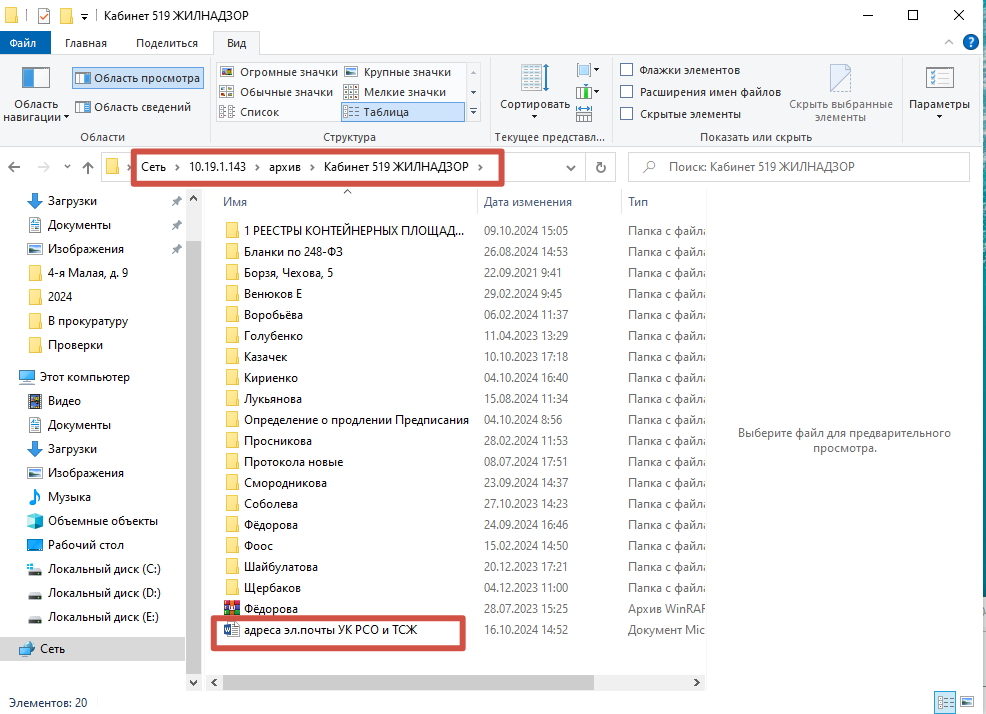 Создан реестр адресов e-mail контролируемых лиц. Реестр размещен в сетевой папке, для облегчения сотрудникам поиска
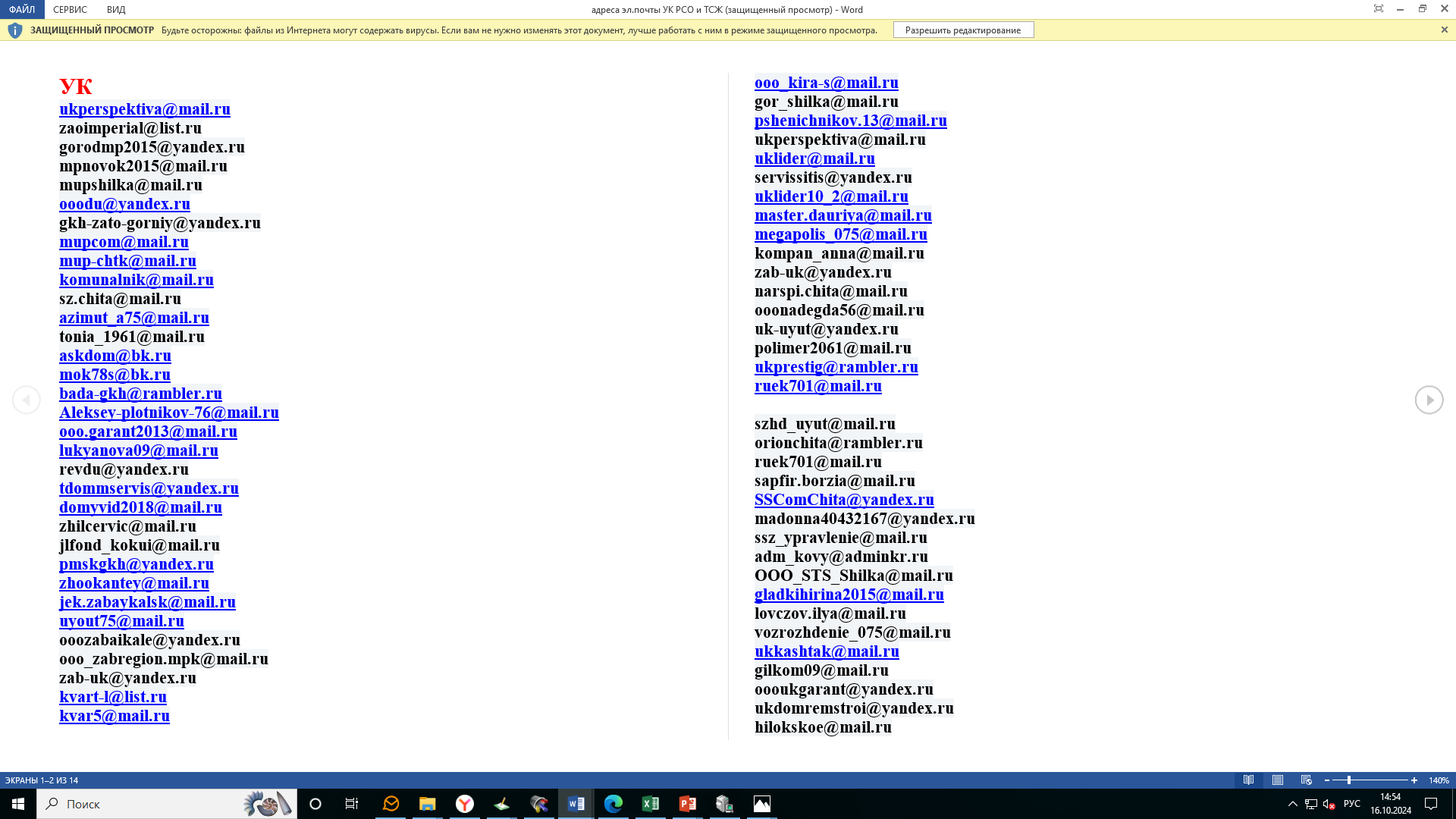 До                           После
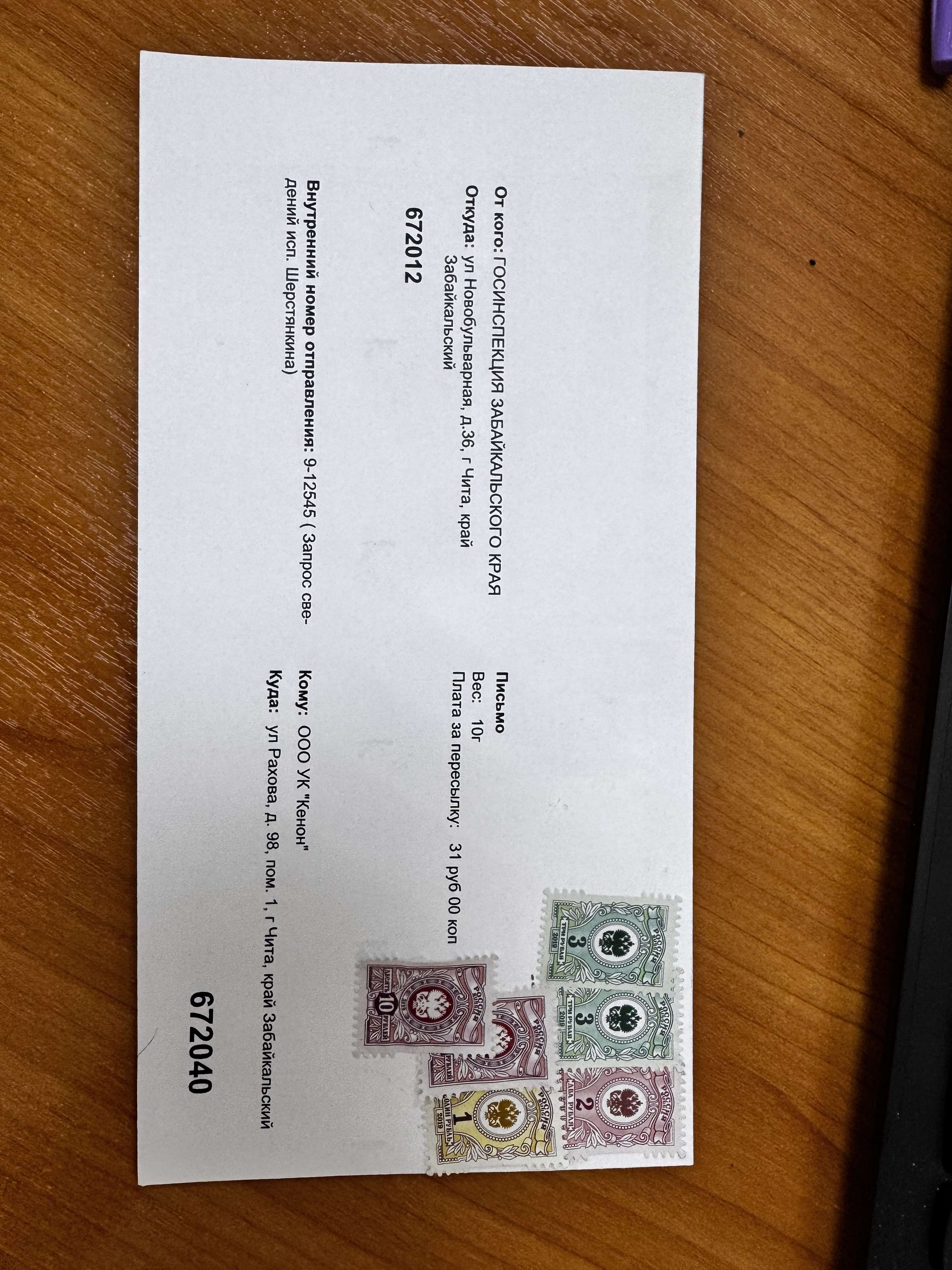 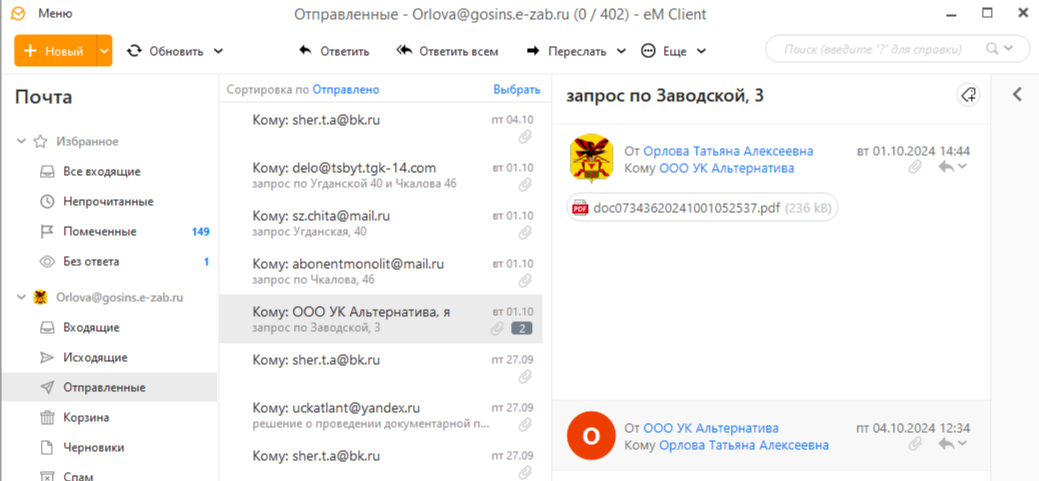 Мониторинг устойчивости
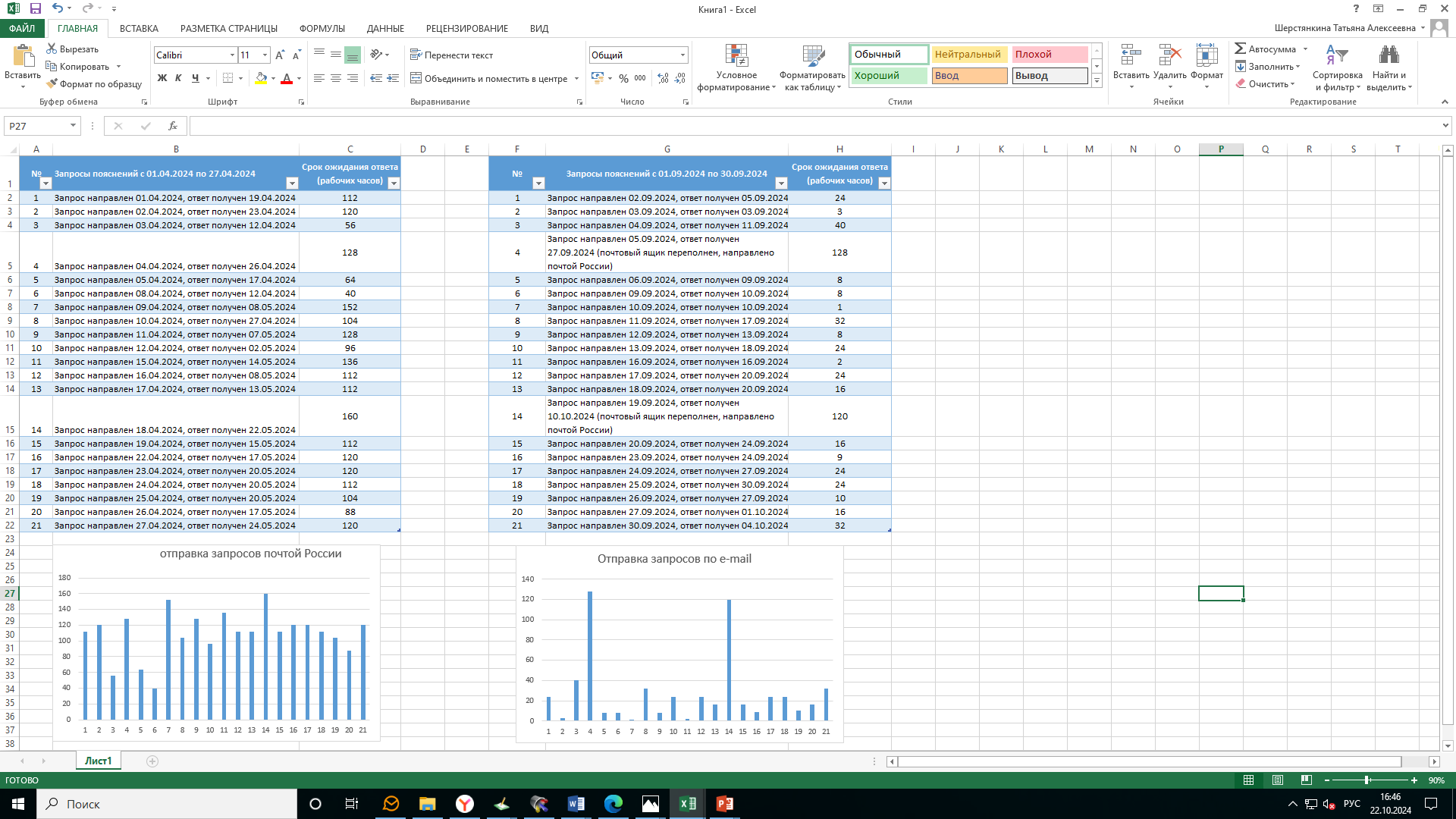 Достижение показателей
Экономия затрат на покупку конвертов и отправку почтовых отправлений за год составит > 80 000 руб.
Спасибо
за внимание!